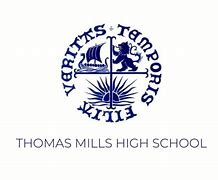 Meine Schule My School
Thomas Mills High School: About My School
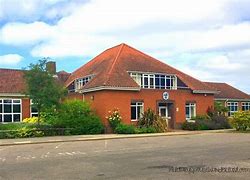 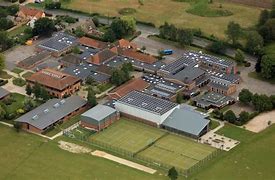 Das ist meine Schule
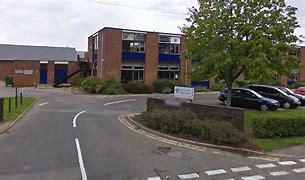 That is my School
Mann              Boy                   Girl              Frau
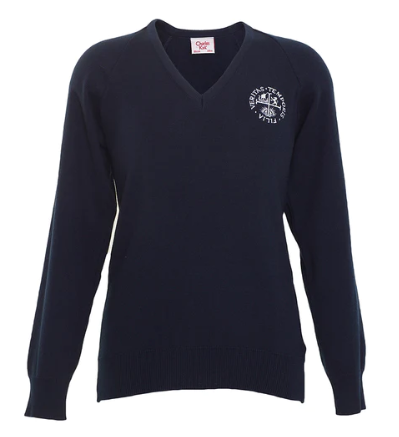 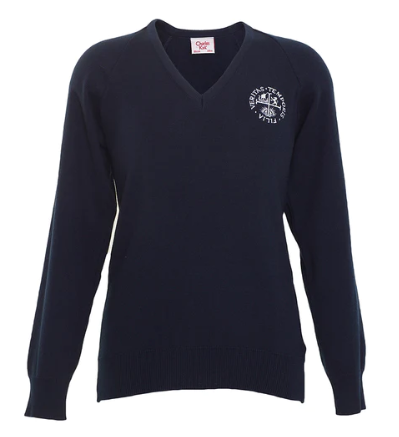 PULLOVER
 Jumper
Schuluniform
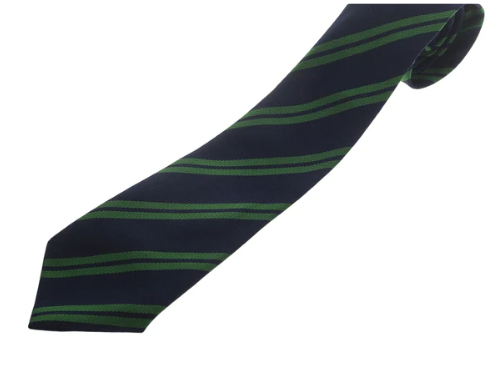 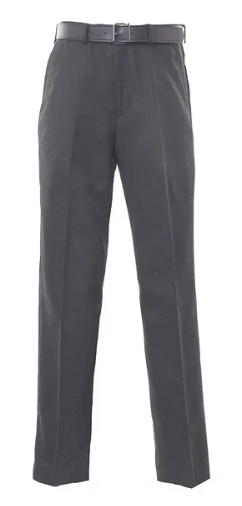 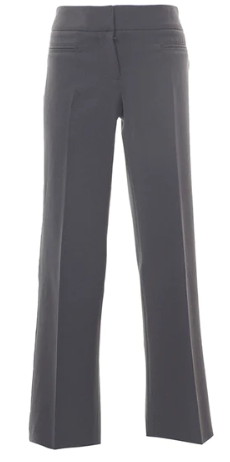 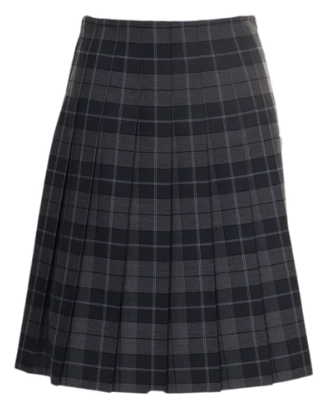 blaue und grüne Krawatte Blue and   green   Tie
Rock
Skirt
OR
graue Hose Grey Trousers
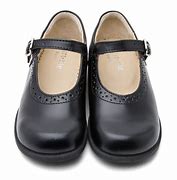 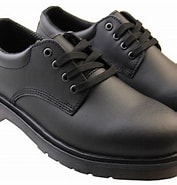 School Uniform
schwarze oder braune Schuhe Black      or   Brown   Shoes
Sciences – Naturwissenschaftenmusic – MusikArt – KunstReligion – Religion
Sports/PE – Sport
Geography – Erdkunde
History – Geschichte 
Drama – Theater
IT - Informatik
German – DeutschFrench – FranzÖsischSpanish – Spanisch Latin – LateinForeign languages – FremdsprachenEnglish – EnglischMaths – MatheBiology – BiologiePhysics – PhysikChemistry – Chemie
Über Fremdsprachen(about Foreign Languages)
Turn the page!
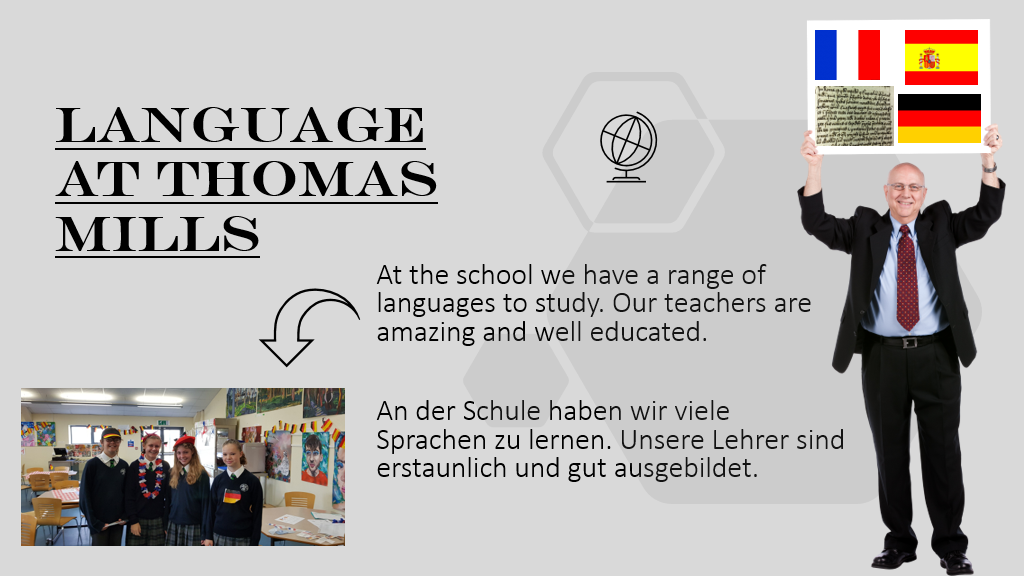 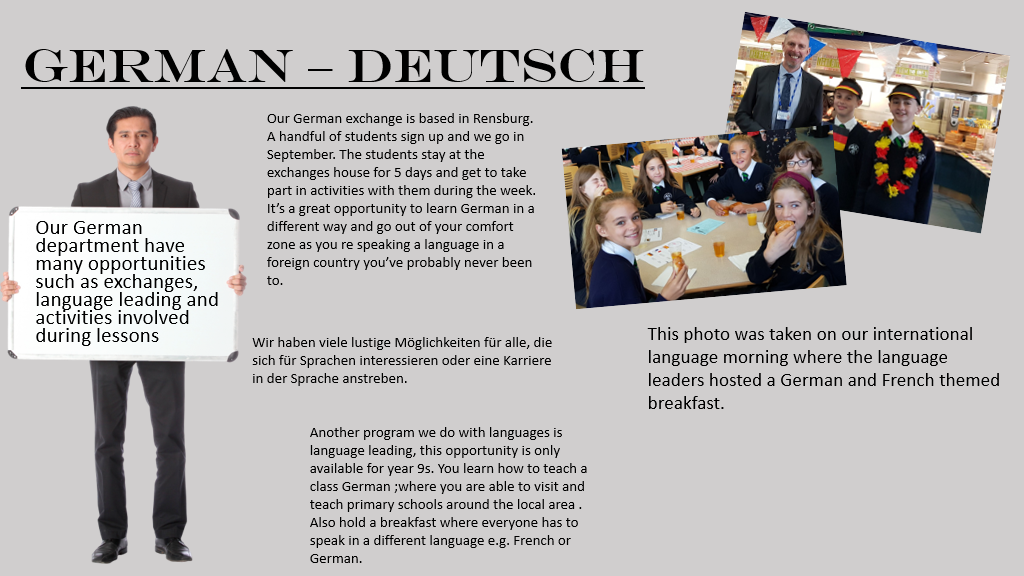 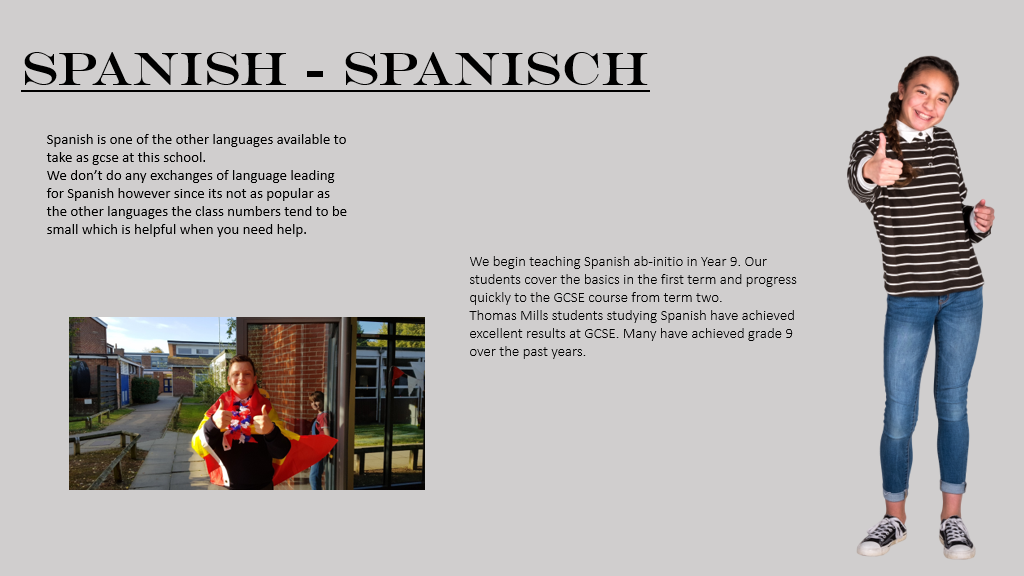 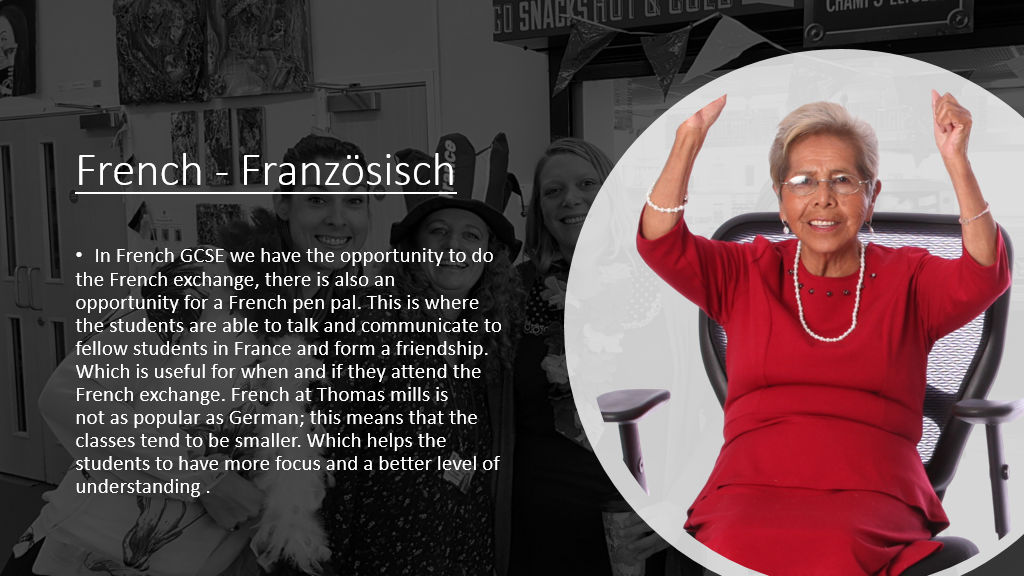 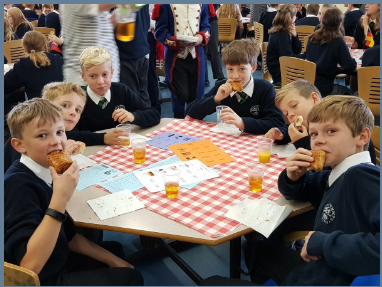 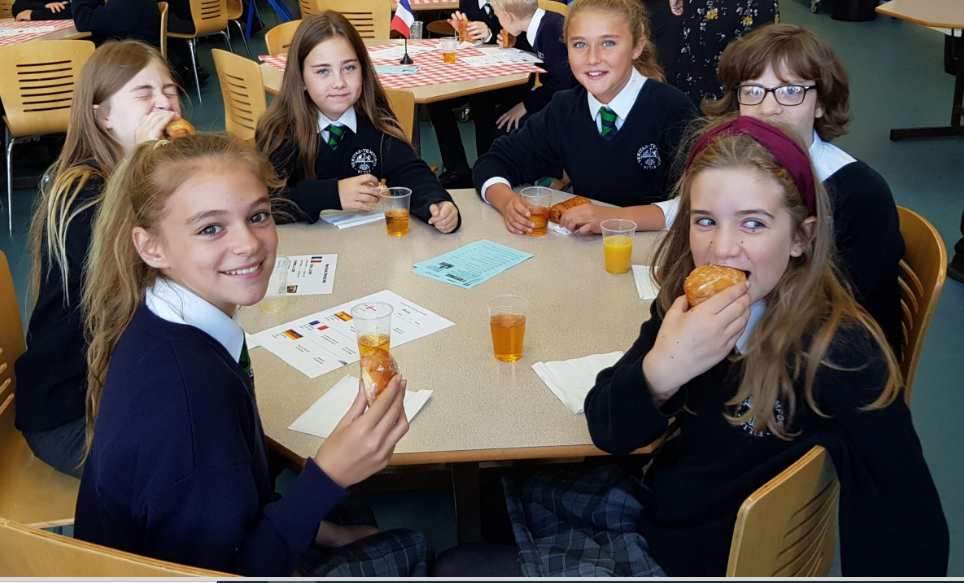 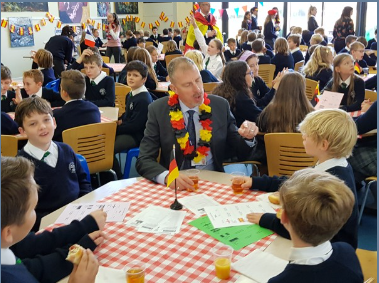 Internationaler Tag der Sprachen Frühstück
International day of languages breakfast
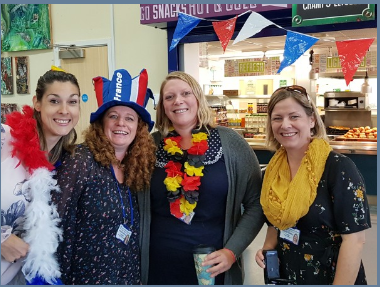 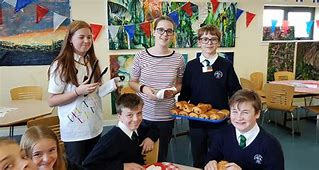 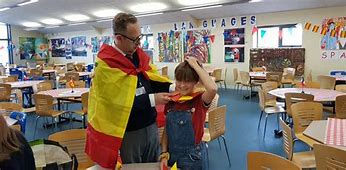 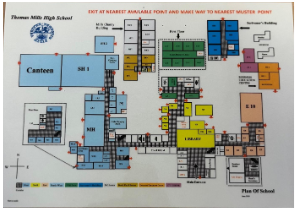 Das ist das Schullayout
This is the school layout
Quiz Time
Try your best to answer the question answered in the PowerPoint!
What subject is Deutsch?
??
German
Start off easy!
Is French or German more Popular at Thomas mills high school?
??
German
Stated in slide 9, Quote:
 ‘French at Thomas mills is not as popular as German; this means that the classes tend to be smaller.’
What colour is the school Tie?
??
blaue und grüne
Stated on slide 2, Quote:
blaue und grüne
What is Fremdsprachen
??
Fremdsprachen is Foreign Languages
Stated on slide 4
What is Naturalwissenshaften
??
Science!
Stated on slide 4
Well doneyou completed the quiz
CONGRATULATIONS!!!!
Thanks a lot for reading through my powerpoint, hopefully you now have a wider idea of our school and German!
THANKS